NANOŠENJE METALNIH PREVLAKA VRUĆIM URANJANJEM
Martina Potočki
PREVLAKE
ANORGANSKE
ORGANSKE
NEMETALNE
METALNE
NEMETALNE
METALNE PREVLAKE
korozijski produkt
ANODNE PREVLAKE
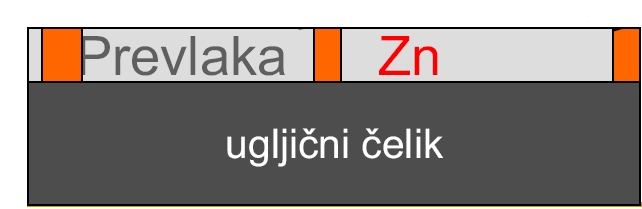 KATODNE PREVLAKE
korozijski produkt
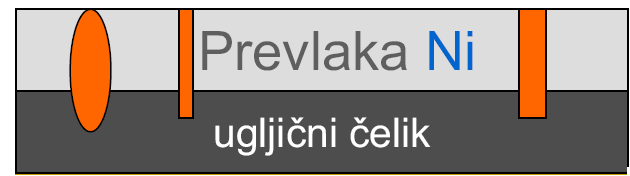 POSTUPAK NANOŠENJA METALNIH PREVLAKA
FIZIKALNI
KEMIJSKI
1.PLATINIRANJE
2.DIFUZIJSKA METALIZACIJE
3.METALIZACIJA PRSKANJEM
4.VRUĆE URANJANJE
5.NATALJIVANJE I NAVARIVANJE
6.OBLAGANJE
1.GALVANOTEHNIKA
2.IZMJENA IONA
3.REDUKCIJA U OTOPINI
VRUĆE URANJANJE
čelična radna kada
metalni izradak koji se zaštićuje
taljevina metala
(Zn, Sn, Pb, Pb-legura ili Al)
pokrivni metal
osnovni metal
METODE PREDOBRADBE
suhi postupak vrućeg uranjanja
S obzirom na način primjene fluksa razlikujemo:
mokri postupak vrućeg uranjanja
smjer ulaganja
pregrada
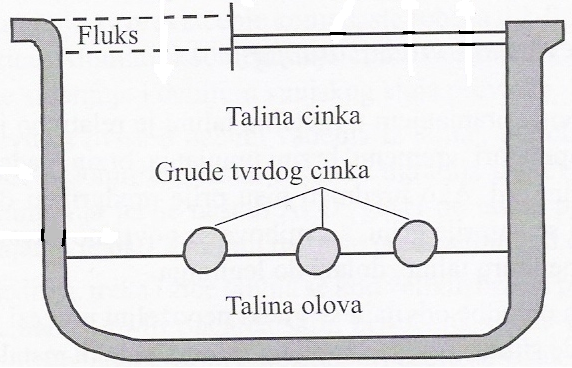 radna kada
Zn-pepeo
Prikaz mokrog postupka obradbe vrućim uranjanjem
VRUĆE POCINČAVANJE
PROIZVODI DOBIVENI VRUĆIM URANJANJEM
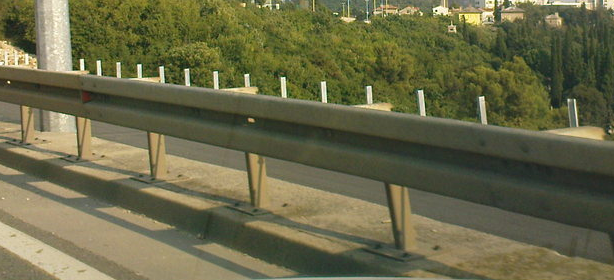 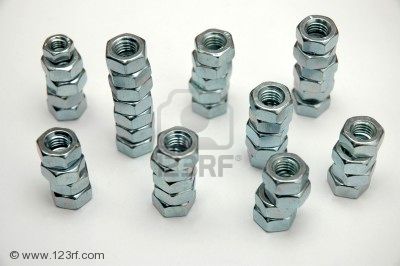 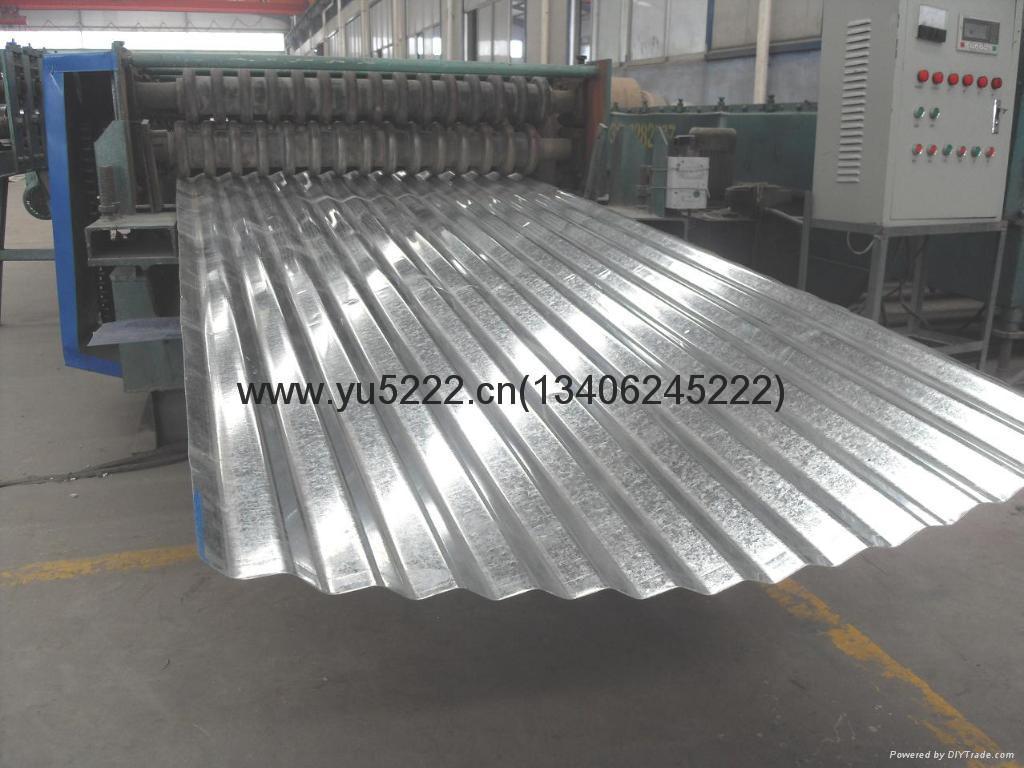 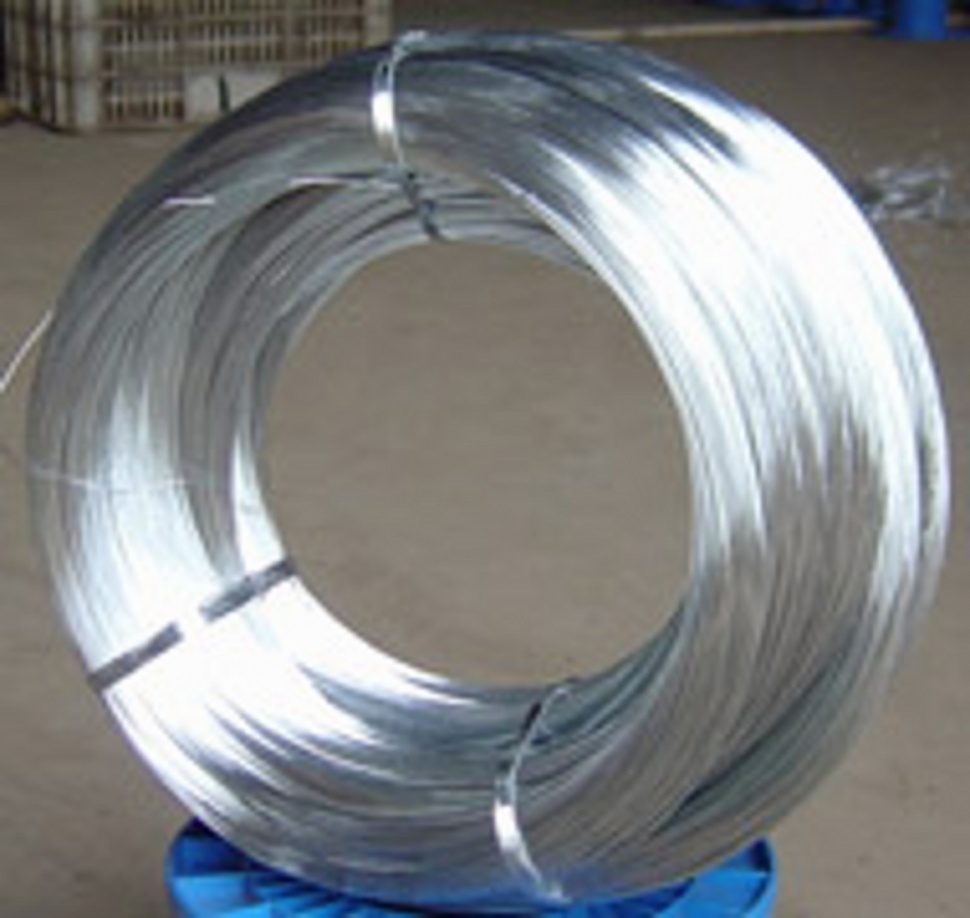 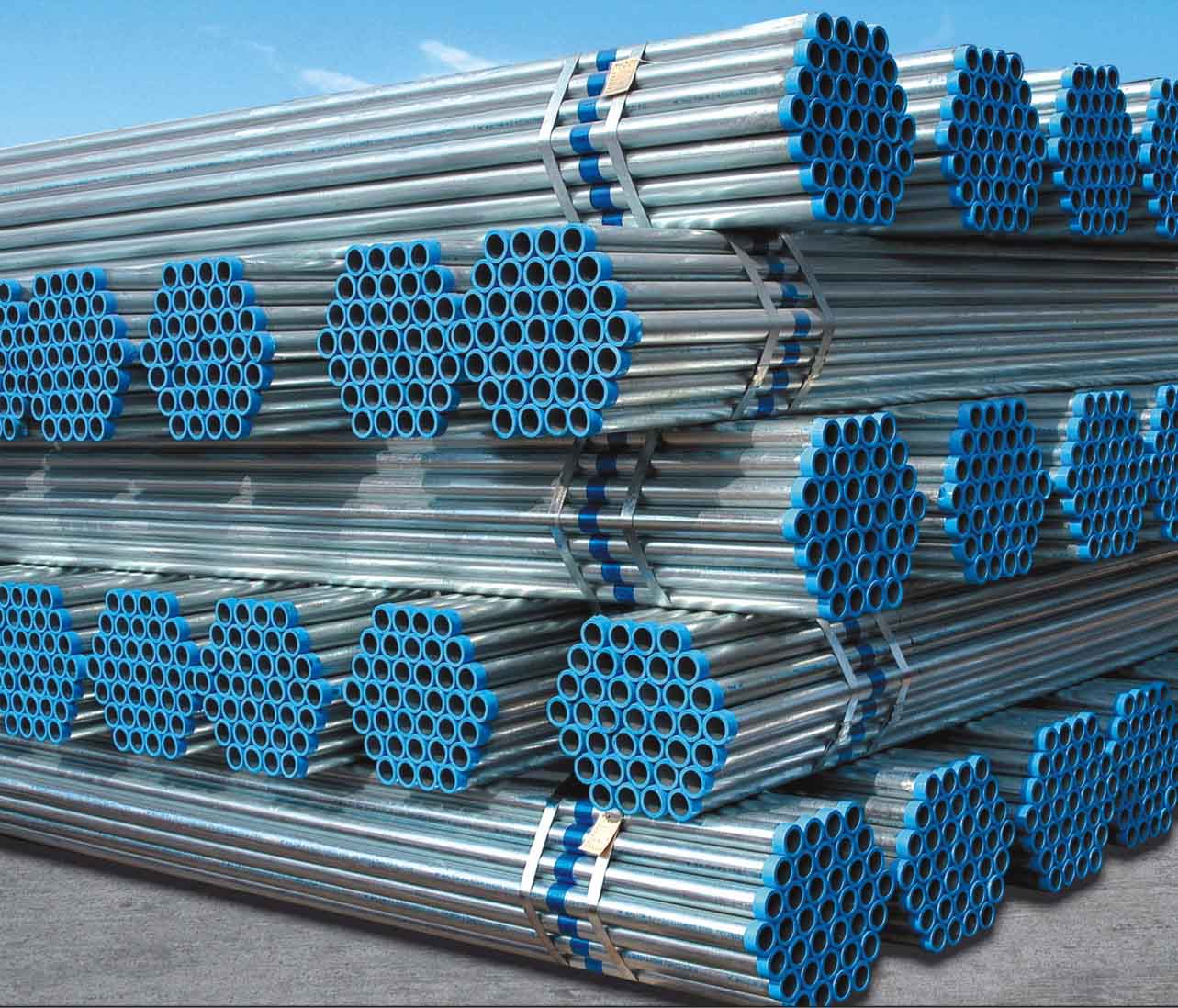